Freizeit… Was machen wir da?
Die 4. Klasse(Kapitel 4)
Das Wochenende
Jede Woche besuchen wir die Schule. Und am Wochenende sind die Schularbeiten zu Ende. Was machen die Kinder in der Freizeit?
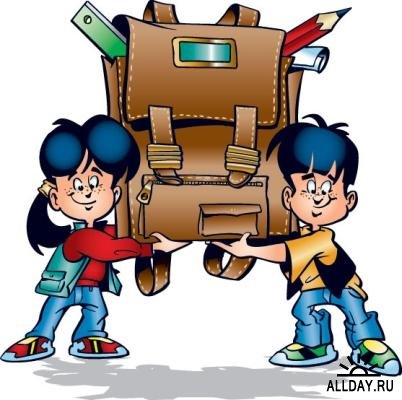 Was machst du am Wochenende(in der Freizeit)?
Ausflüge mit dem Auto machen
In der Sonne liegen
Karussel fahren
Fahrrad fahren
Blumen gieβen
Bücher lesen
ins Schwimmbad gehen
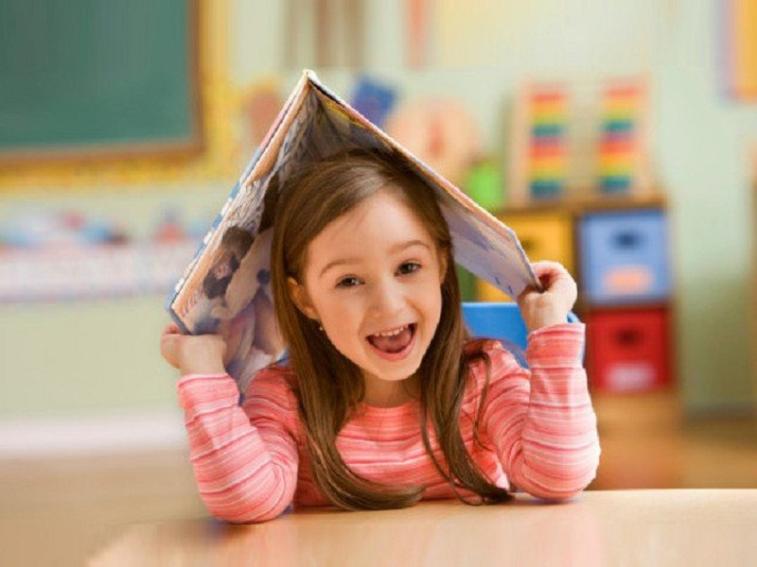 Nach der Schule ……………
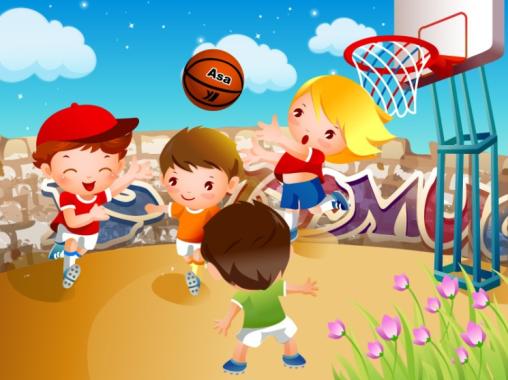 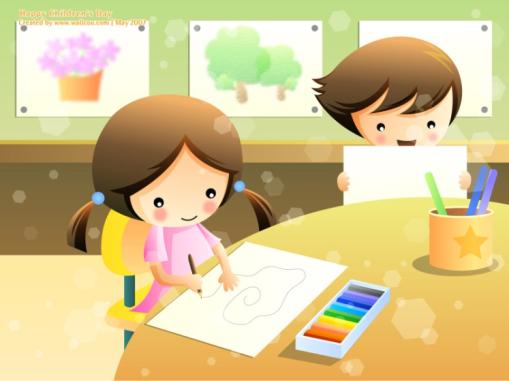 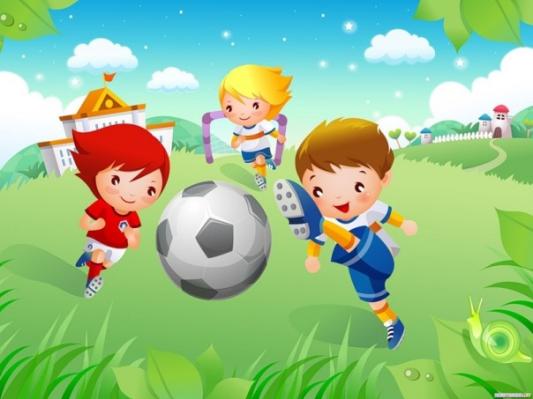 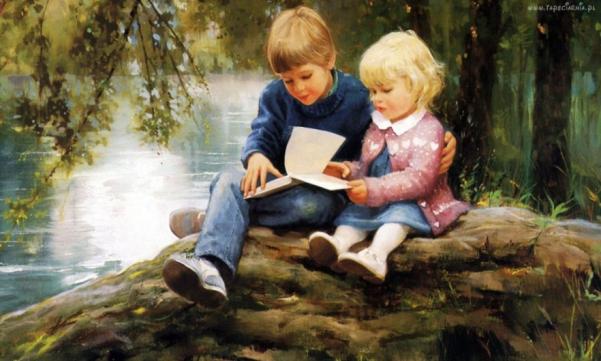 Am  Wochenende ……..
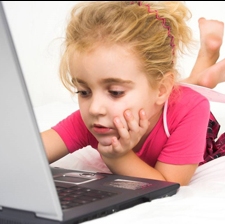 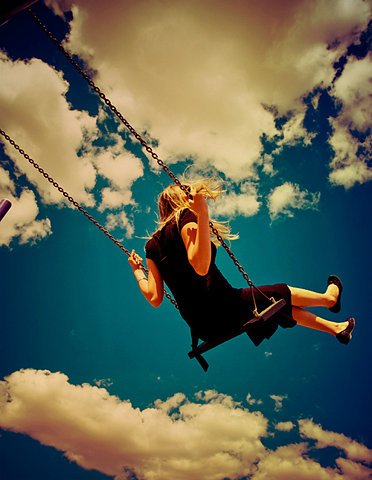 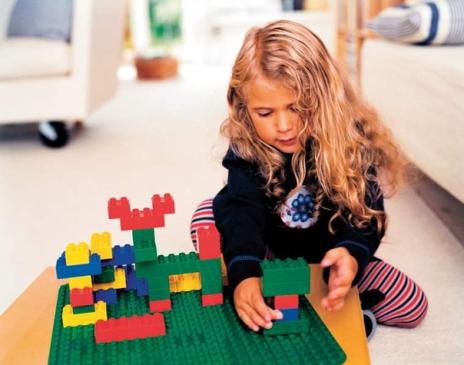 schaukeln
In der Freizeit besuchen wir ....Und du? Was besuchst du?
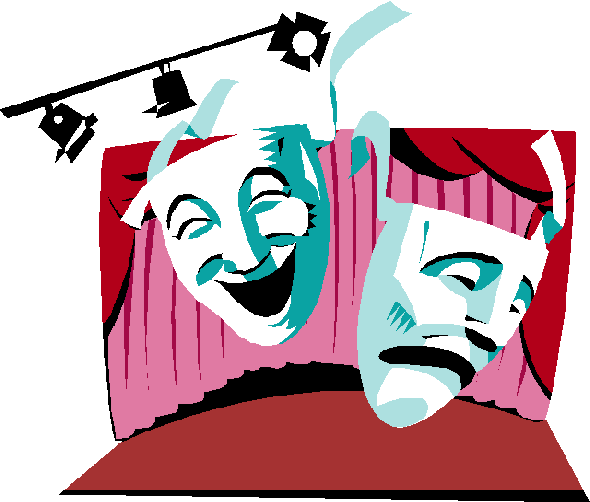 Das Theater
Das Museum
Die Ausstellung
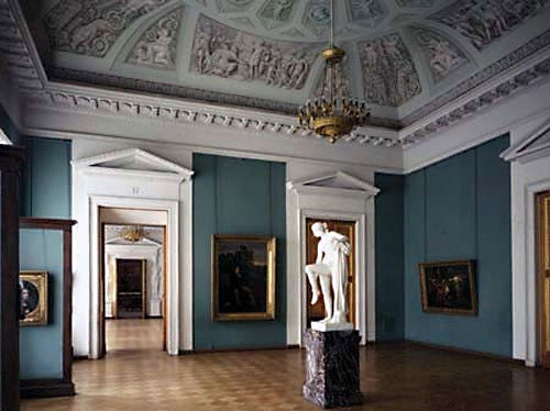 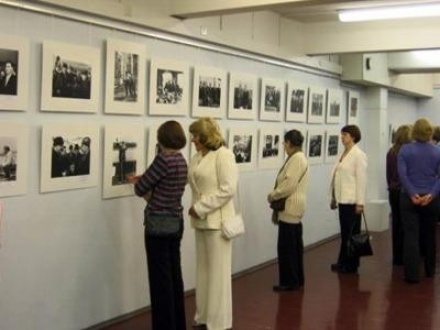 Was machst du am Wochenende(in der Freizeit)?
Ausflüge mit dem Auto machen
In der Sonne liegen
Karussel fahren
Fahrrad fahren
Blumen gieβen
Bücher lesen
ins Schwimmbad gehen
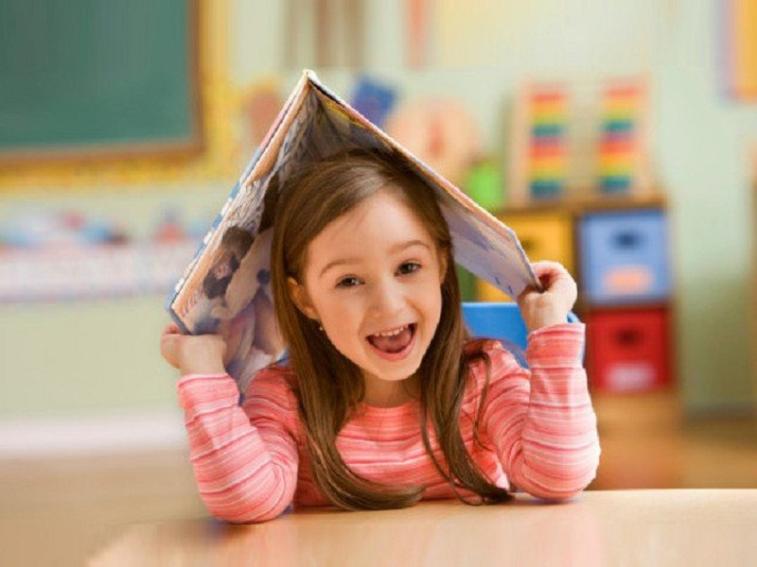 Aufgabe
Seite 47 Übung 6
Seite 50 Übung 3
Seite 51 Übung 4

   Vielen Dank für die Arbeit!